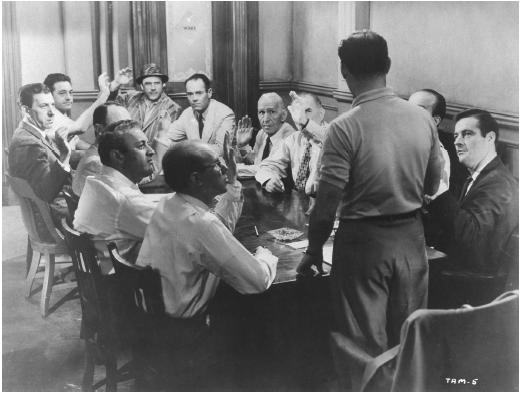 Juror 7
Juror 6
Juror 8
Juror 10
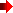 Juror 11
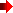 Juror 9
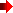 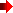 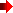 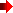 Juror 5
Juror 1
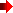 Juror 4
Juror 3
Juror 12
Juror 2